Office of Clinical Trials – 2023 Research Education Series
Thursday, February 23, 2023/11:30AM – 12:30PMTime  
Live via Teams
Program: Identifying & Submitting Noncompliance & Unanticipated Problems to the AAH RSPP​​

Speaker(s): 
Tracy Graham, BSN, CCRC 				

Objectives: ​​

Identify strategies for the efficient and compliant conduct of research
Describe regulations, good clinical practice, and policies in place to protect the rights, safety, and welfare of subjects and the collection and reporting of quality data.  ​​

Target Audience:​ This activity is designed for RNs and other members of the Advocate Aurora Research Institute (AARI). 


Format: ​Live via Microsoft Teams


Disclosure:​ None of the planners or presenters for this educational activity have relevant financial relationships to disclose with ineligible companies. ​
Accreditation Statement: 
In support of improving patient care, Advocate Aurora Health  is jointly accredited by the Accreditation Council for Continuing Medical Education (ACCME), the Accreditation Council for Pharmacy Education (ACPE), and the American Nurses Credentialing Center (ANCC), to provide continuing education for the healthcare team. 


Credit Statement(s):
American Nurses Credentialing Center (ANCC): Advocate Aurora Health designates this live activity for a maximum of 1.0 ANCC contact hours. Nurses should claim only the credit commensurate with the extent of their participation in the activity.
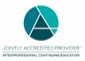 Created by Tracy Graham   Created 12/20/22   Revised 1/20/23  Post until 2/23/23